Mechanisms
Revision
Learning Intentions
To develop understanding of motions, forces and gear systems



To state the four motions
To state the seven forces
To state the gear ratio
To demonstrate how to use the gear ratio
Success Criteria
Types Of Motion
Rotary- Turning in a circle

Linear- Movement in a straight line

Reciprocating- Backwards and Forwards movement in a straight line

Oscillating- Swinging Backwards and forwards in an arc
Forces
Static
Dynamic
Bending 
Tension
Compression
Shear 
Torsion
Forces
STATIC
DYNAMIC
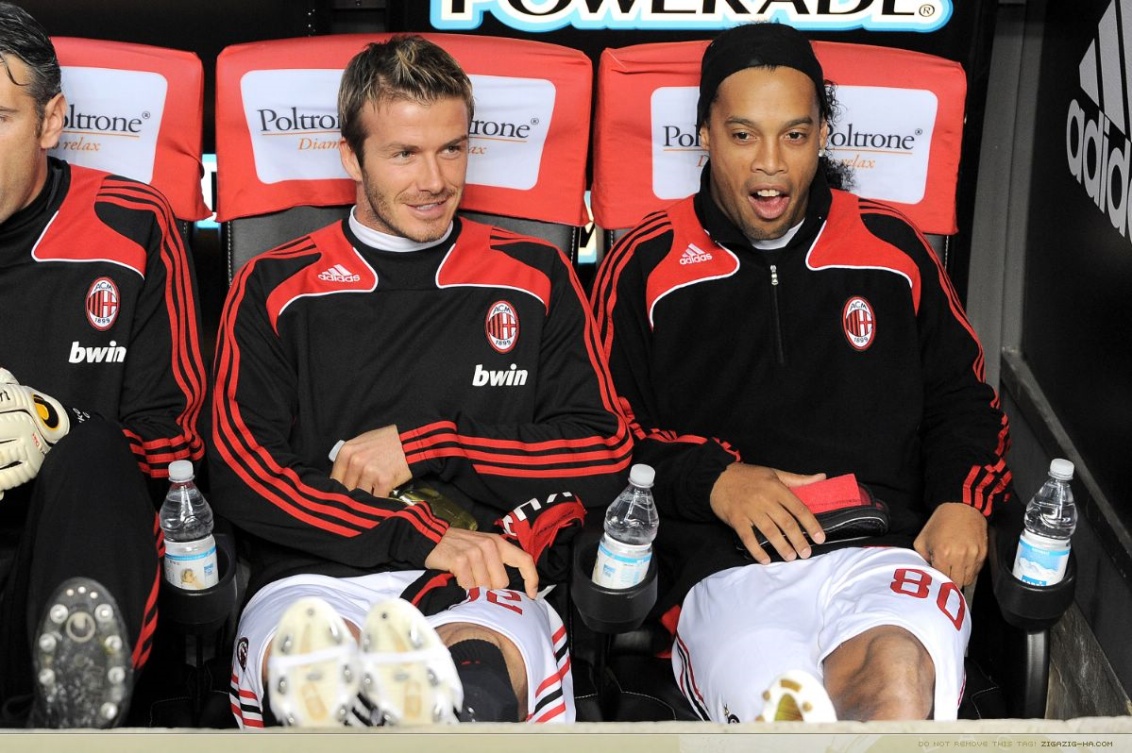 Forces
TENSION
COMPRESSION
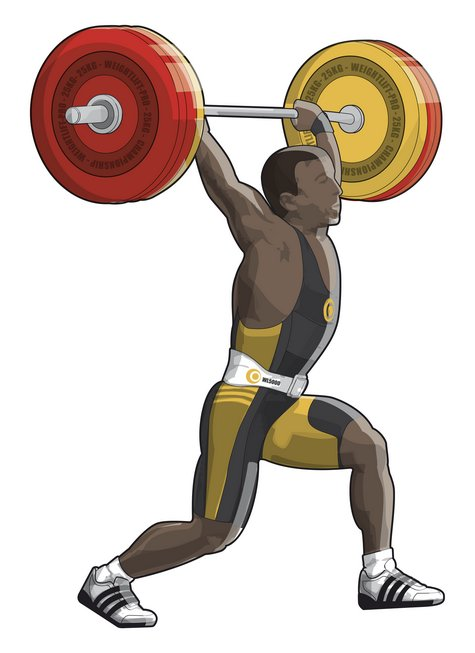 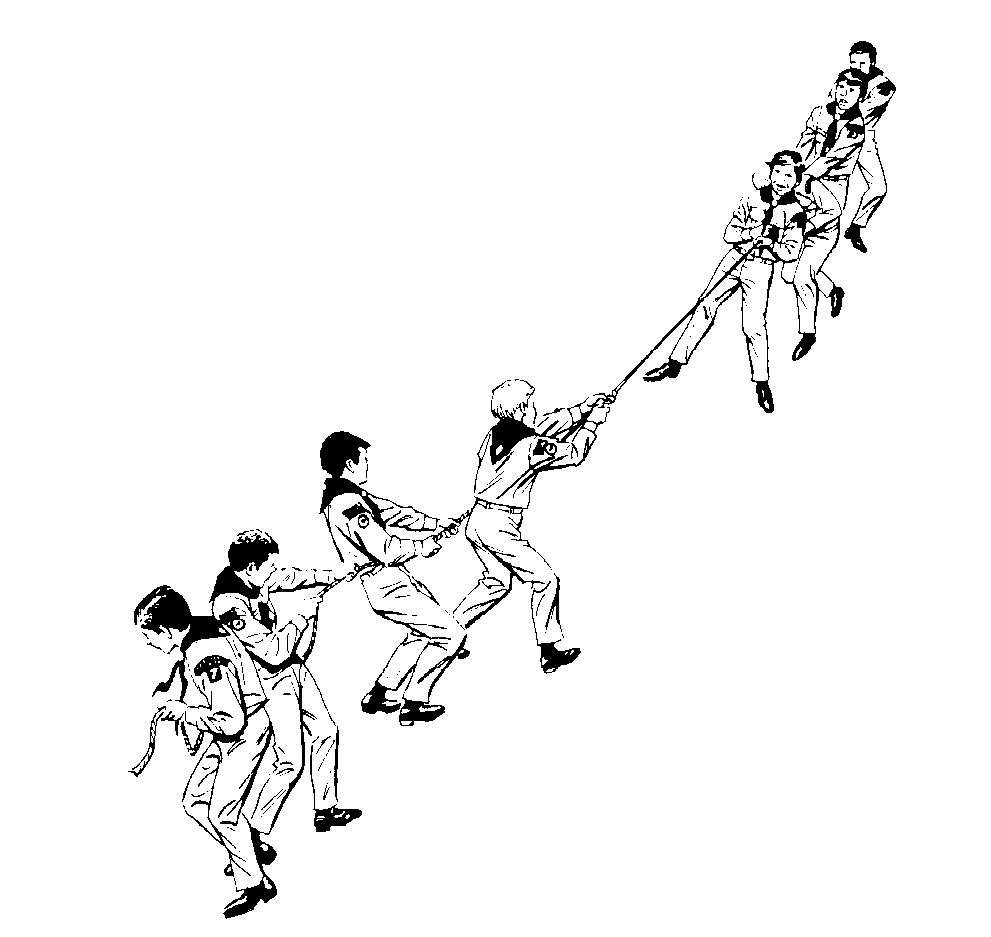 Forces
BENDING
SHEAR
TORSION
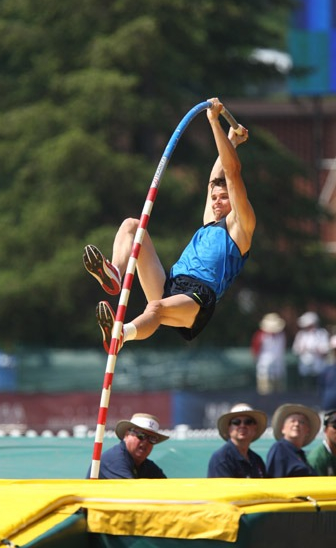 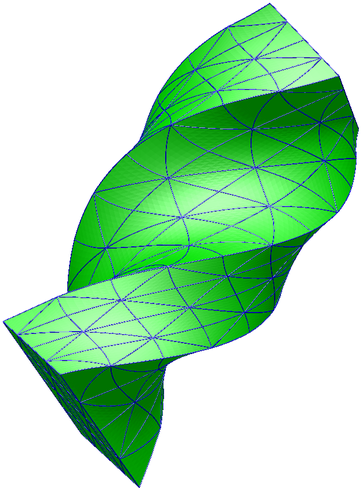 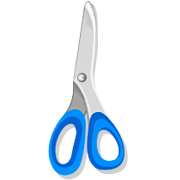 Write down an example of something that uses two motions
Rotary- Turning in a circle

Linear- Movement in a straight line

Reciprocating- Backwards and Forwards movement in a straight line

Oscillating- Swinging Backwards and forwards in an arc
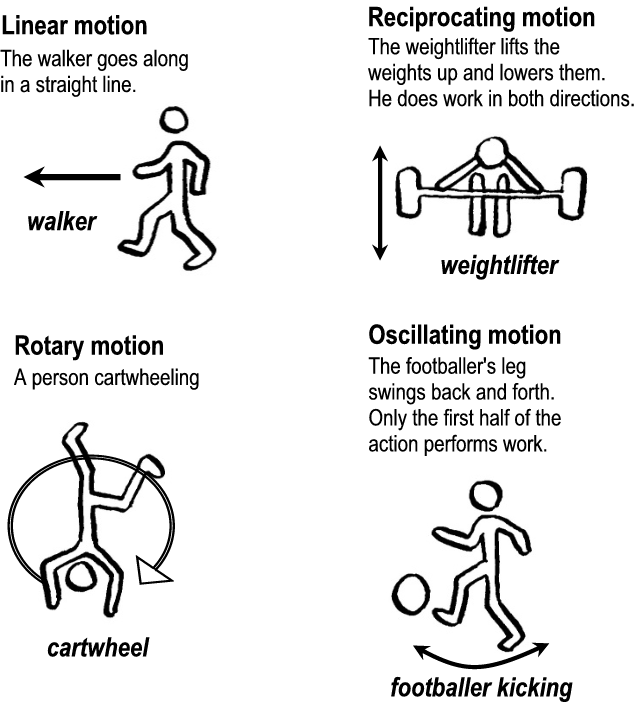 Gear Ratio
Gear ratio = 
number or teeth on driven gear  
number of teeth on the driver gear

Or 
Driven
Driver
Complete the Gear Ratios in the simplest form
Driven
Driver
Gear Trains
Gears in a row are called Gear Trains
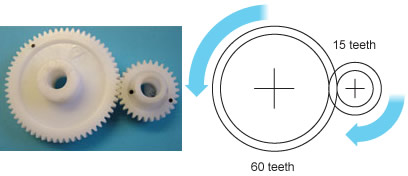 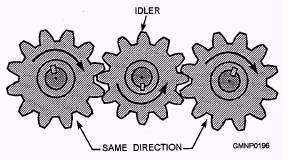 Compound Gear Trains
If a gear has two gears on it linking to another gear then its called a compound gear
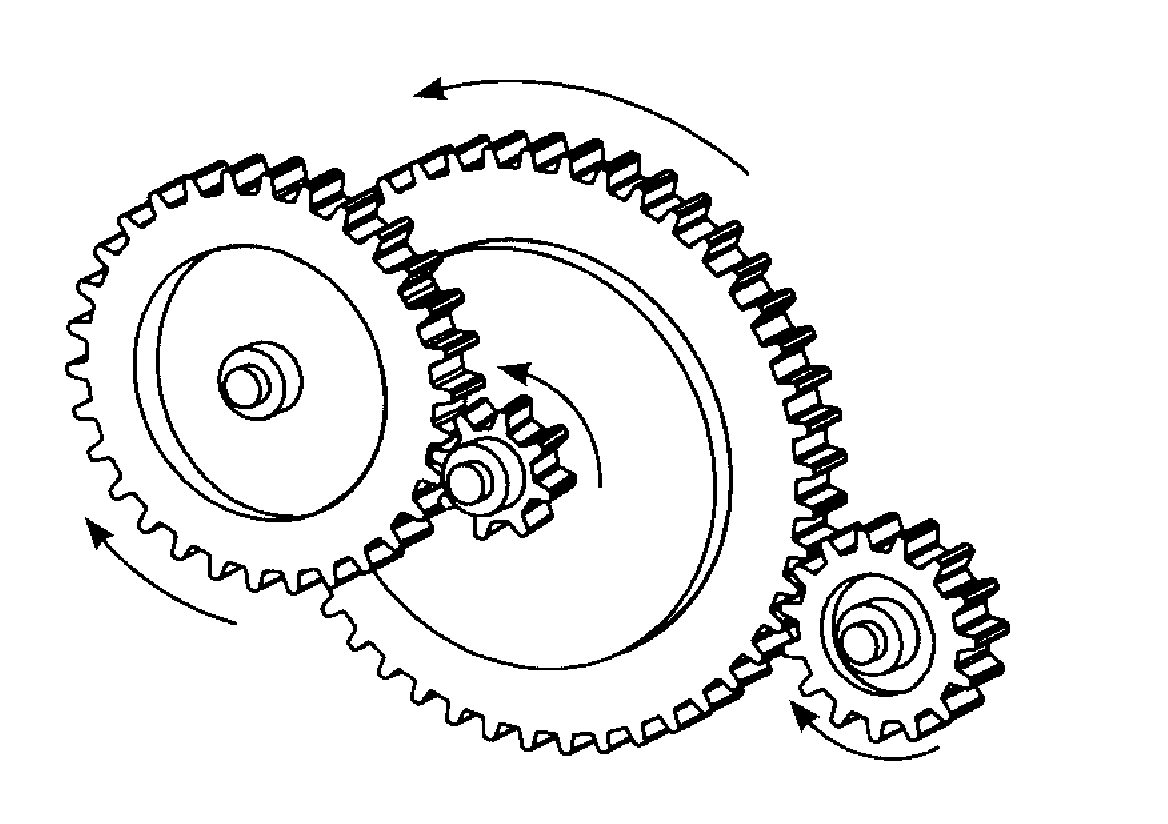 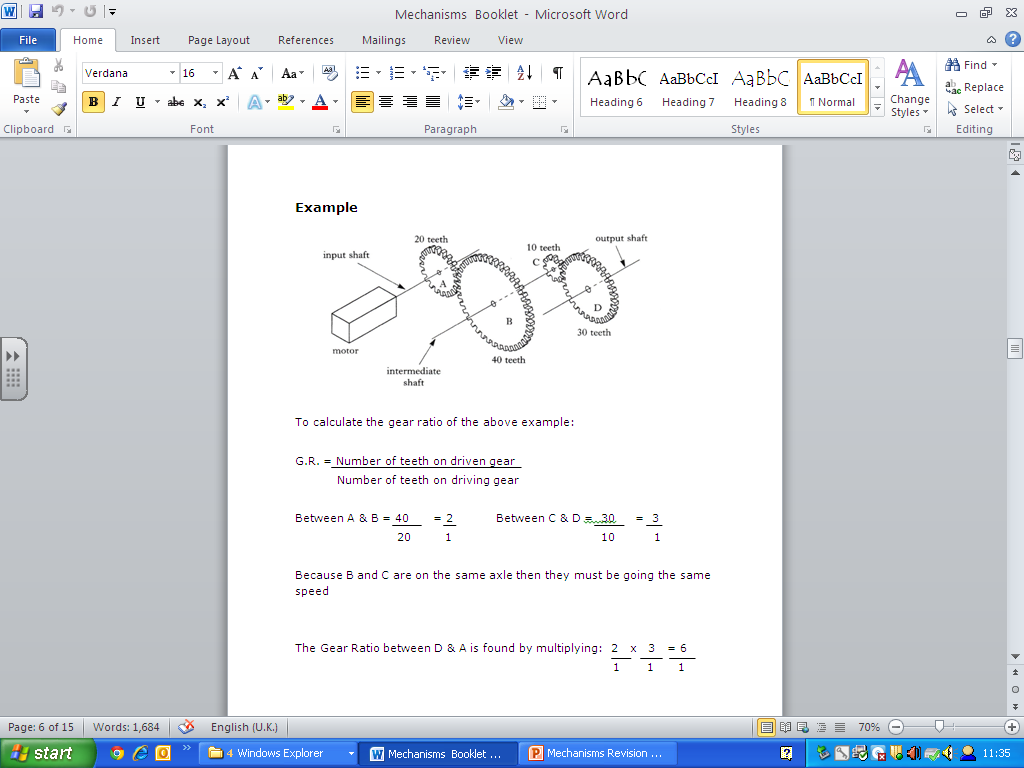 Belt and Chain Drives
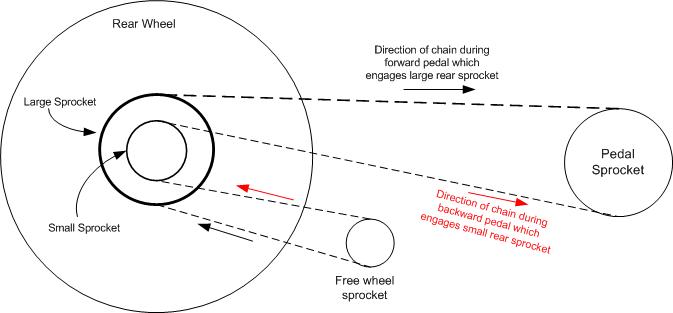 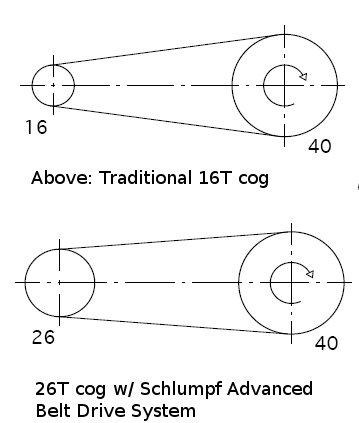 Pulley
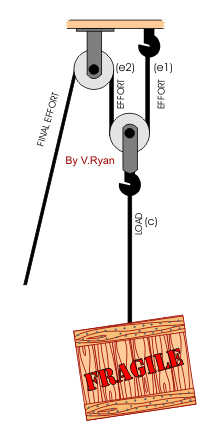